Агафонова Елена Викторовна, учитель начальных классов, АМОУ «ООШ №8», д. Ручьи, Крестецкий р-н, Новгородская обл.
Внедрение ФГОС в условиях малокомплектной школы
Изменение окружающего мира и обильное количество информации
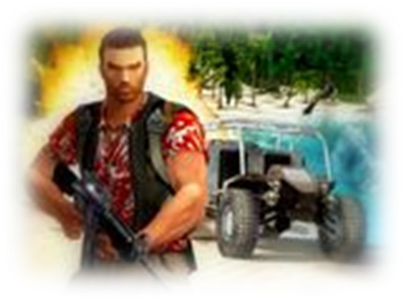 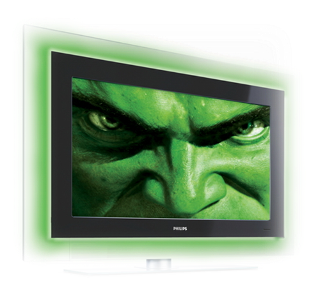 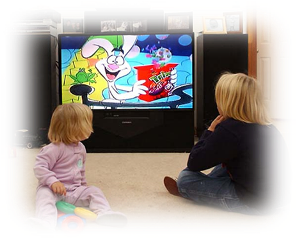 Учитель – проводник и союзник
Обучение с использованием ИКТ
Создание информационно -образовательной среды
Участие родителей в образовательном процессе
Создание информационно-образовательной среды
Учащиеся должны
 иметь контролируемый доступ к образовательным ресурсам и Интернету
мочь взаимодействовать дистанционно, в том числе и во внеурочное время
Учитель должен
иметь связь с родителями (электронные журналы, дневники)
Родительское собрание
Родительский лекторий
Круглый стол
Ролевая игра
Участие родителей во внеклассных мероприятиях
Три составляющие